TRƯỜNG TIỂU HỌC HÒA THẮNG 1
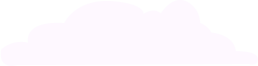 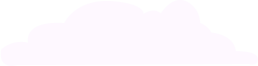 MÔN: TOÁN




Ngày dạy: 04 /02/2025

GV: ĐẶNG THỊ THU  HIỀN LỚP: 2C
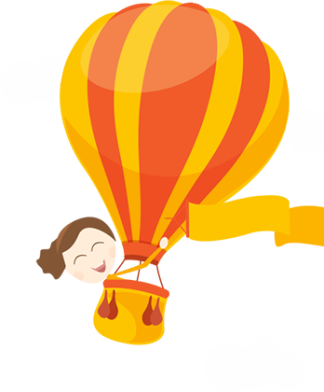 BÀI:  PHÉP CHIA  ( TIẾT 1)
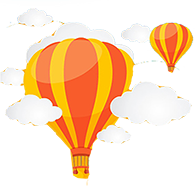 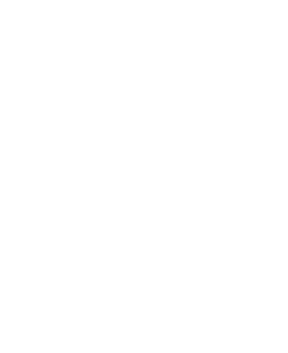 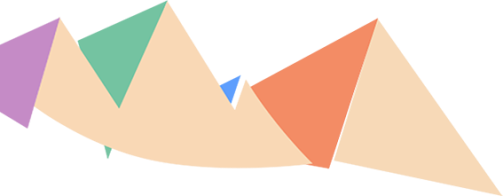 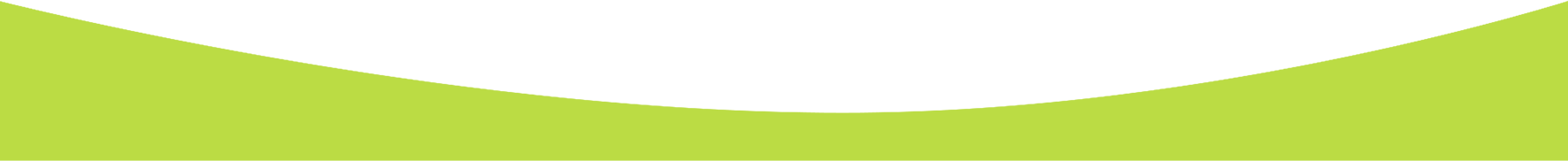 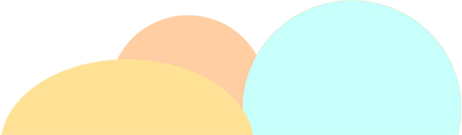 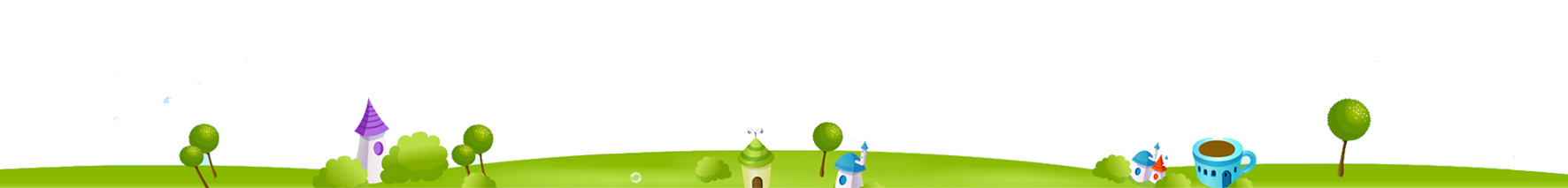 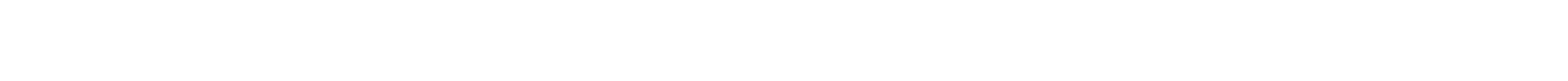 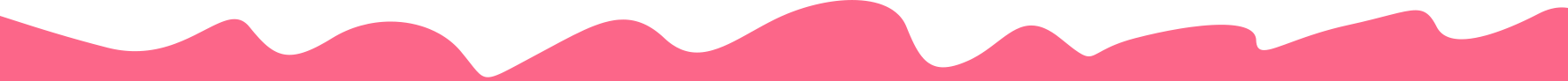 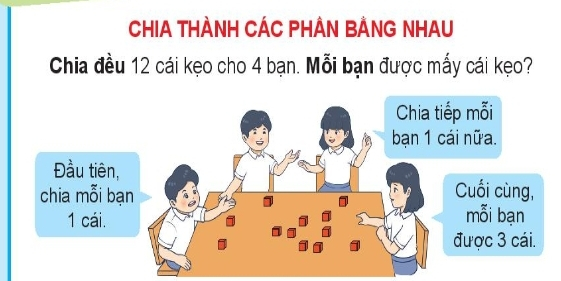 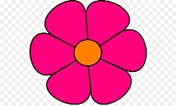 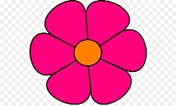 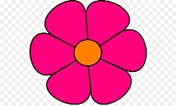 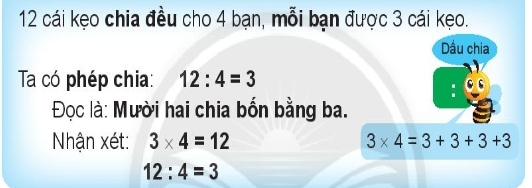 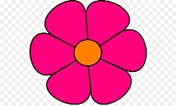 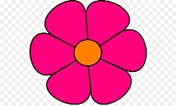 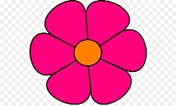 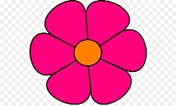 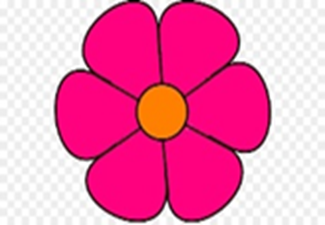 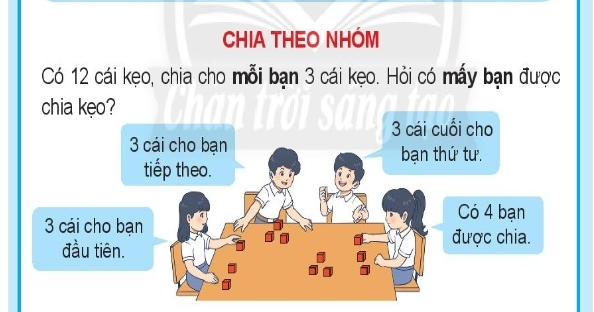 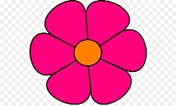 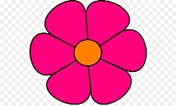 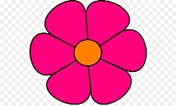 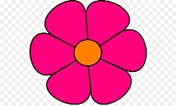 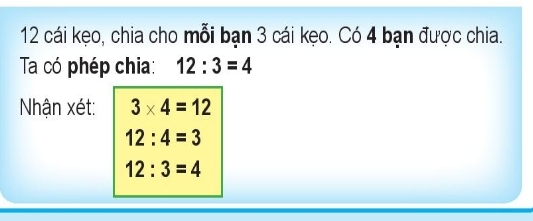 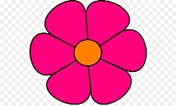 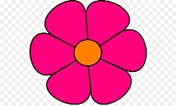 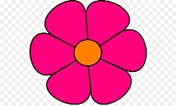 Thực hành
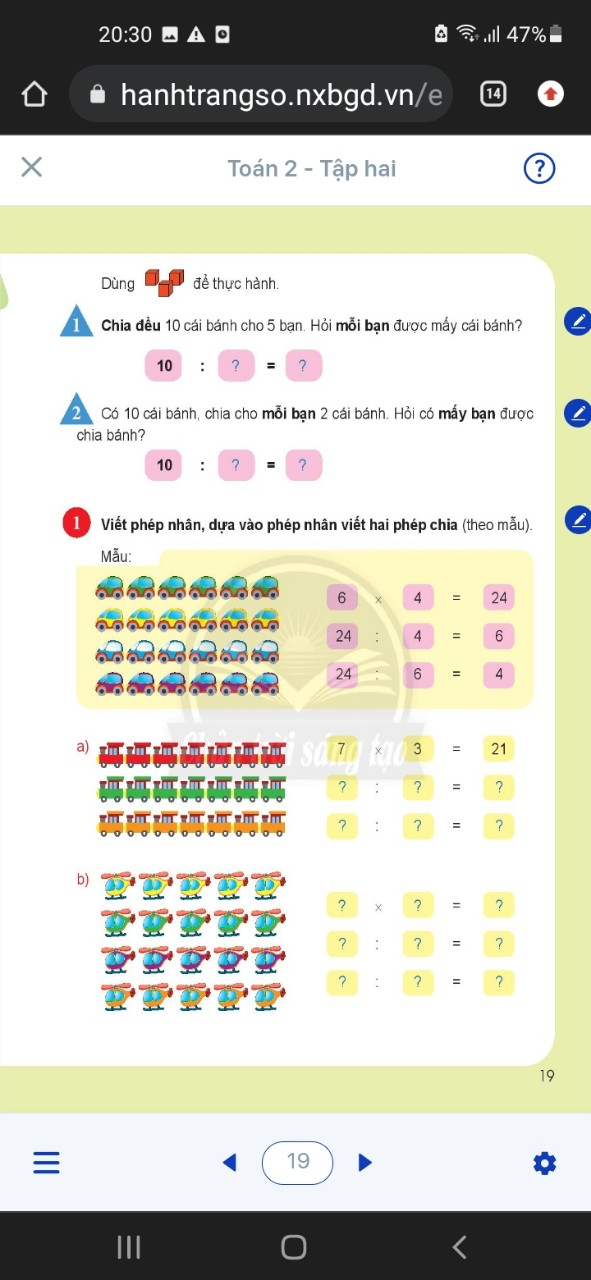 5
2
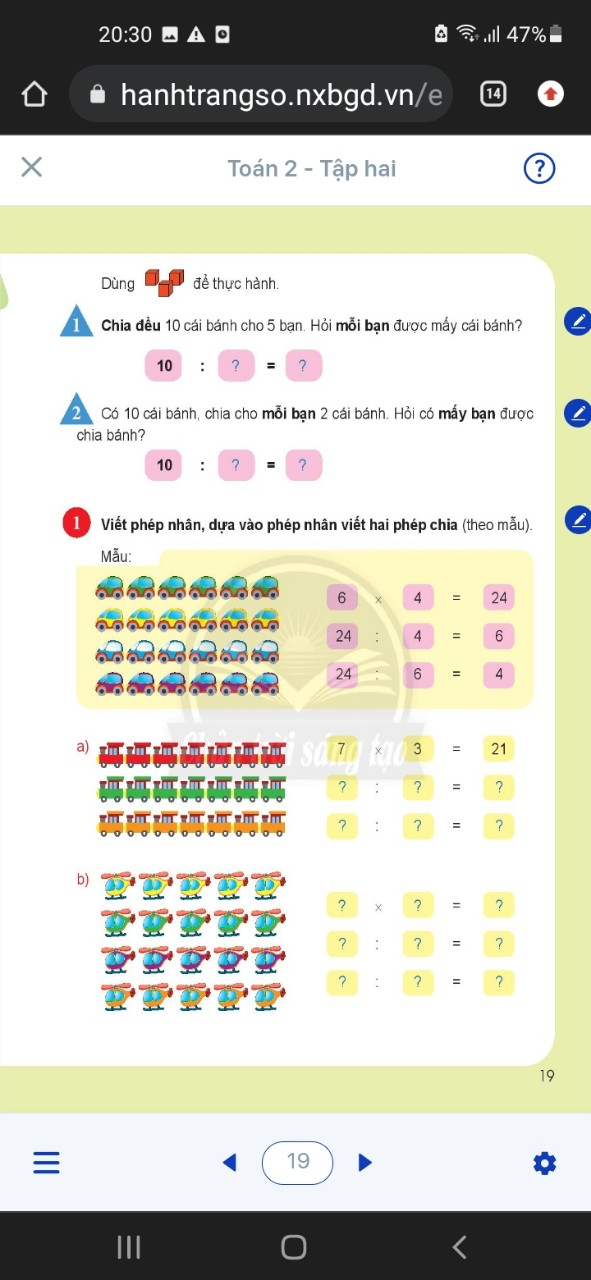 5
2
Dặn dò:
Làm bài tập 1, 2,3,4 
ở vbt trang 20,21